Universidad Nacional de Jujuy 
Facultad de Ingeniería
Transferencia de MasaDifusión Equimolar
Introducción
Cuando un sistema contiene dos o más componentes cuyas concentraciones  varían de un punto a otro  hay una tendencia natural  a que la masa se traslade, disminuyendo la diferencia de concentración dentro del sistema.
El transporte de un componente de una región de alta concentración a una región de baja concentración se llama transferencia de masa 
El mecanismo de la transferencia de masa depende del la dinámica del sistema en que ocurre, la masa puede transferirse por el movimiento aleatorio  de las moléculas o puede transferirse  con ayuda de las características dinámicas del flujo. Según esto podemos distinguir dos tipos de transferencia de masa, convectiva , o molecular
Difusión Equimolar
Se dan en Mezclas, cuando las concentraciones varían
Es un proceso natural, por lo cual es independiente de la convección
El objetivo es disminuir la desigualdad, y equilibrar las concentraciones
Las variables mas importantes son
Flujo, de la sustancia responsable
El gradiente de concentración que existe, o sea la fuerza impulsora
El componente que se esta difundiendo
Ley de Fick
ECUACION DIFERENCIAL DE LA TRANSFERENCIA DE MASA
Hay tres términos que pueden estar relacionados con la transferencia de masa:
RA , la rapidez de producción química de la especie A, en la fase a través de la cual se transfiere la masa; 
dcA/df, la acumulación de A en la fase 
 ∇NA, la  rapidez neta de flujo de masa de la especie A.
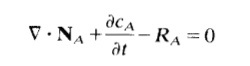 DIFUSION A TRAVES DE UNA PELICULA DE GAS ESTANCADO
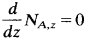 Tomando en cuenta únicamente el plano y la restricción de que el gas B no es soluble en el líquido A, se percata uno de que NB,z es cero . El flujo molar constante de A fue descrito por la ecuación:
NA=-cDA,B(dYA/dz)+yA(NA+NB)
Que cuando NB es cero se reduce a


Se obtiene por integración
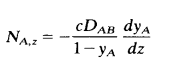 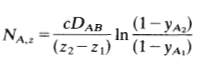 Contradifusión Equimolar